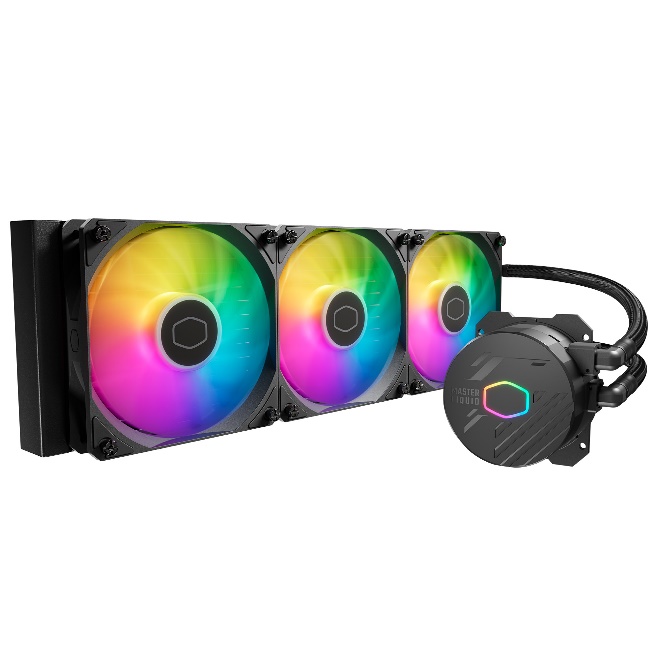 酷冷至尊本次推出的冰神 B360 Core,  是在冰神B系列的成功基础上, 重新设计和优化. 其采用新的第S代双腔体, 水流道和水压与全新定制铜底座相结合, 旨在精确地瞄准热点. 散热器冷排的表面积比以前更大, 增高的鳍片高度使得冷排的散热面积较前代提升25%. 配备了全新120 ARGB风扇,使水排的效能更加优化. 附带的导热膏已升级为我们的优质CryoFuze系列导热膏, 具有更好的导热性. 本次推出的冰神 B360 Core亦是Cooler Master不断改进和创新的代表.
冰神 B360 Core
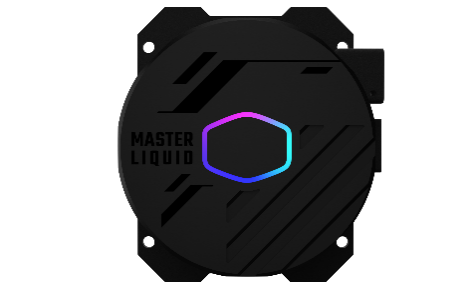 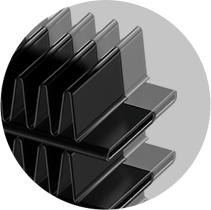 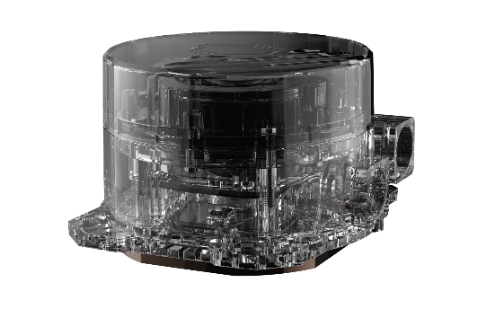 第S代双腔体
极简设计
低阻力水排
升级的水流道和水压结合定制的铜底部将鳍片的热量迅速散发.
外观加入新的设计元素, 整体更加简约美观.
增高的鳍片高度使得冷排的散热面积较前代提升25%.
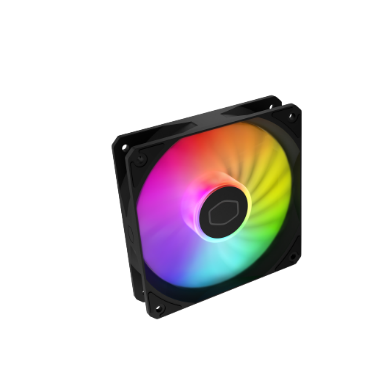 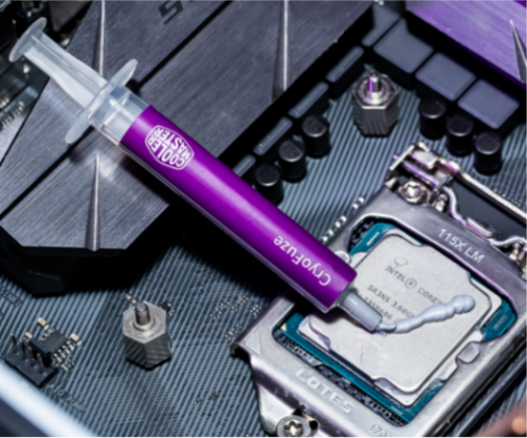 全新120 ARGB风扇
导热膏-CF14
新设计的ARGB风扇使水排的效能更加优化.
内附高性能导热膏, 加强散热.
第S代双腔体 –升级的水流道和水压结合定制的铜底部将鳍片的热量迅速散发.

低阻力水排–增高的鳍片高度使得冷排的散热面积较前代提升25%.

极简设计–外观加入新的设计元素, 整体更加简约美观. 

导热膏-CF14–内附高性能导热膏, 加强散热.

全新120 ARGB风扇–新设计的ARGB风扇使水排的效能更加优化.
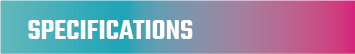 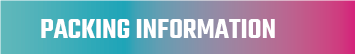